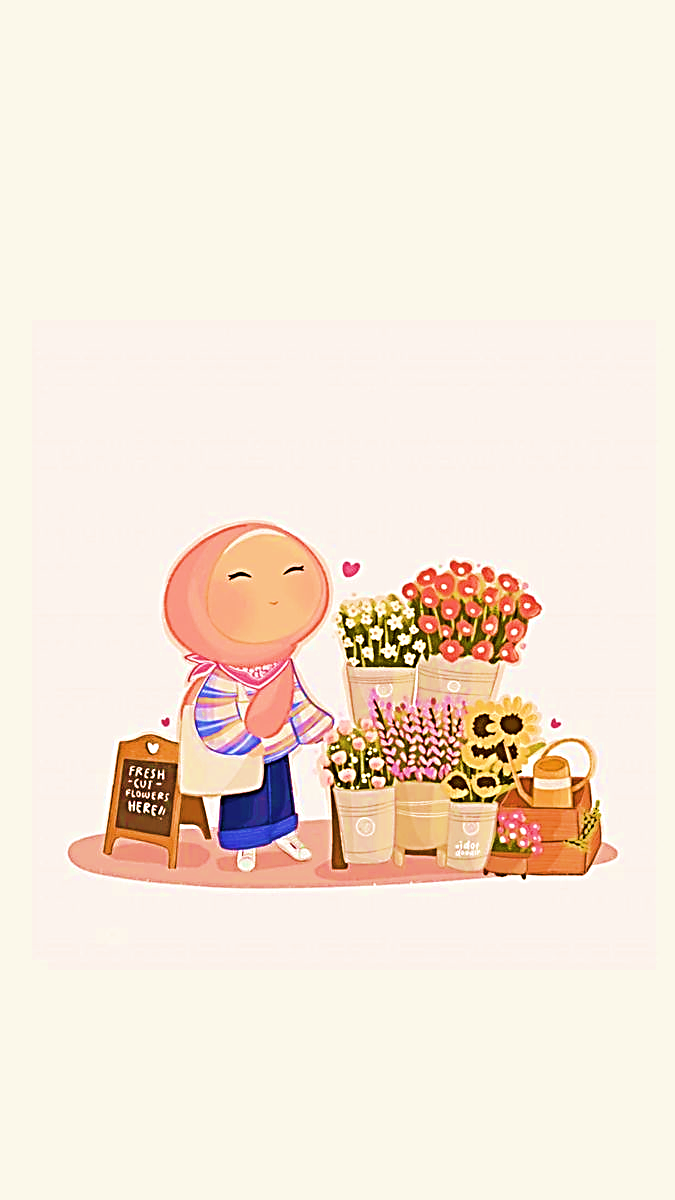 PHÒNG GIÁO DỤC VÀ ĐÀO TẠO QUẬN LONG BIÊN
CHÀO CÁC BẠN HỌC SINH LỚP 3
MĨ THUẬT
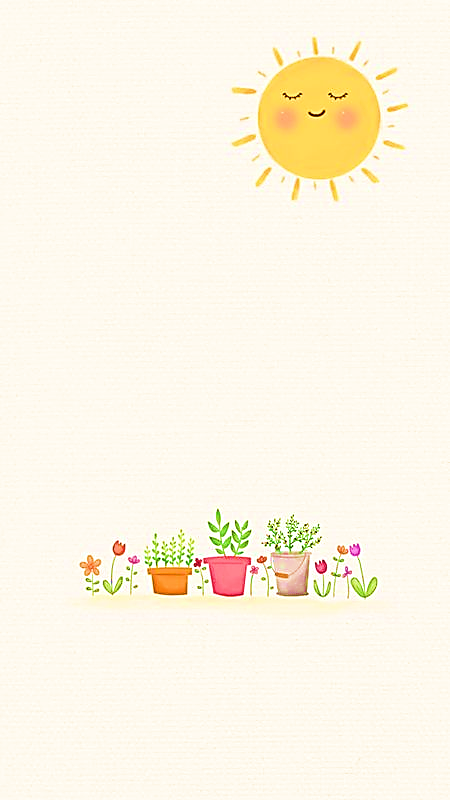 PHÒNG GIÁO DỤC & ĐÀO TẠO QUẬN LONG BIÊN
CHỦ ĐỀ 4
GÓC HỌC TẬP CỦA EM
BÀI 1: CHẬU HOA XINH XẮN (TIẾT 2)
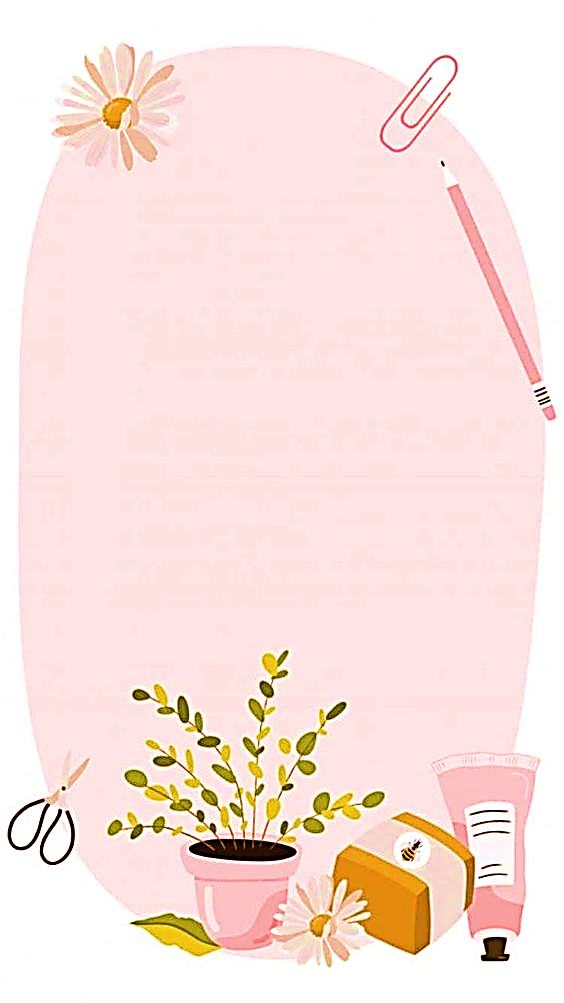 PHÒNG GIÁO DỤC & ĐÀO TẠO QUẬN LONG BIÊN
CHUẨN BỊ ĐỒ DÙNG
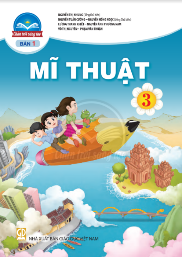 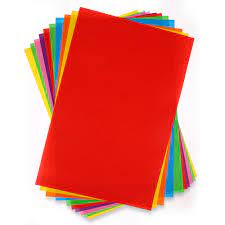 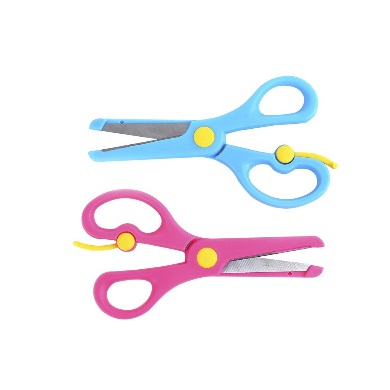 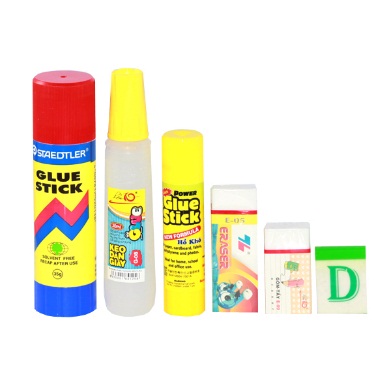 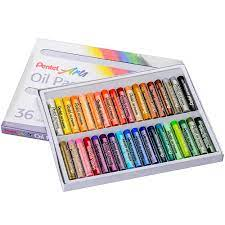 - Sách Mĩ thuật.
- Giấy vẽ, màu.
- Giấy màu, bìa màu.
- Bút chì, tẩy, kéo, keo dán,…
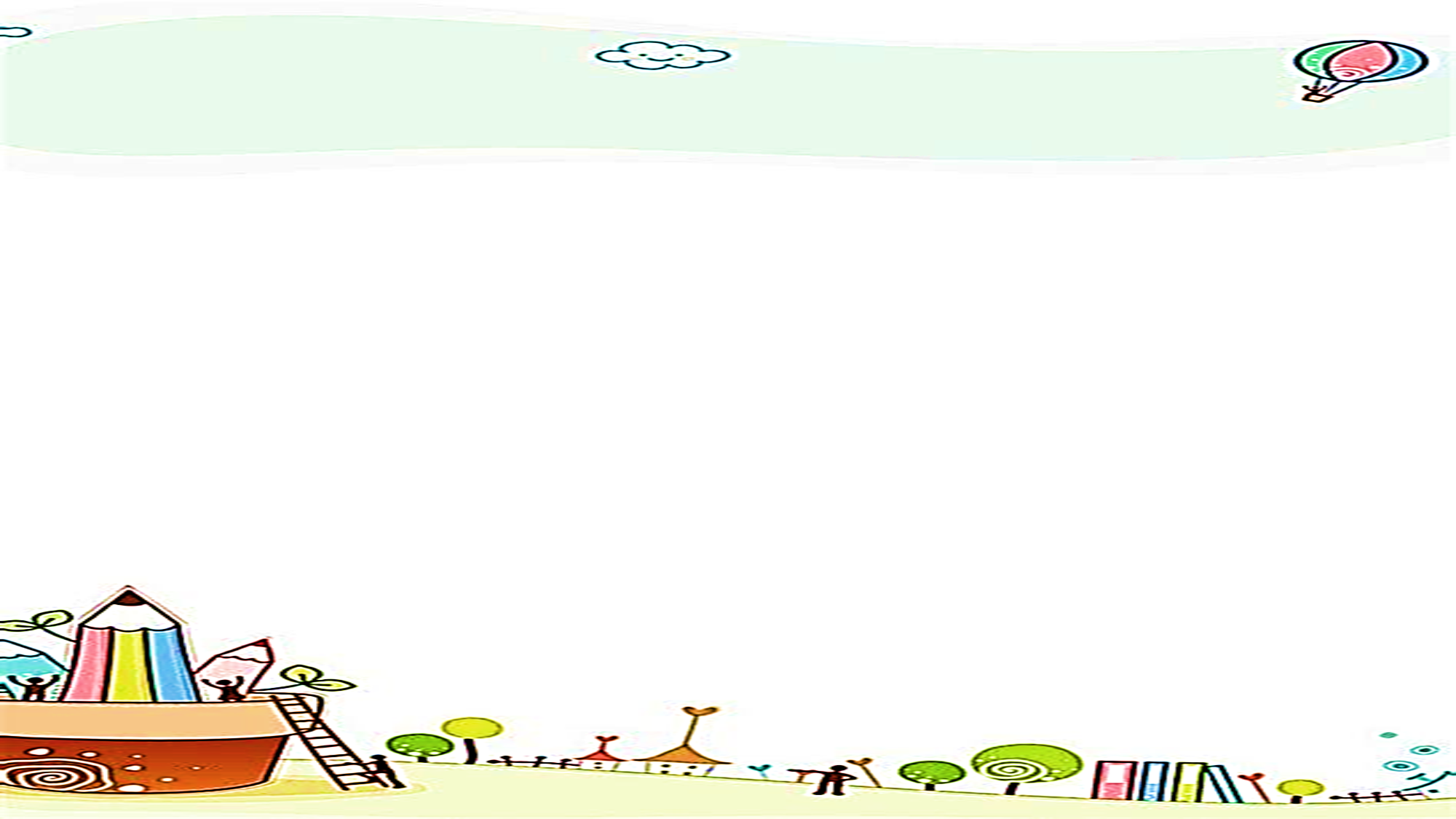 PHÒNG GIÁO DỤC & ĐÀO TẠO QUẬN LONG BIÊN
YÊU CẦU CẦN ĐẠT
- Nêu được cách tạo hình và trang trí sản phẩm Mĩ thuật bằng cách gấp, cắt, dán giấy, bìa màu.
- Tạo hình được chậu hoa bằng cách gấp, cắt, dán giấy, bìa màu.
- Chỉ ra được tỉ lệ, sự tương phản, hài hòa của nét, hình, màu trên sản phẩm Mĩ thuật.
- Chia sẻ được cách sử dụng sản phẩm trong học tập và trong cuộc sống.
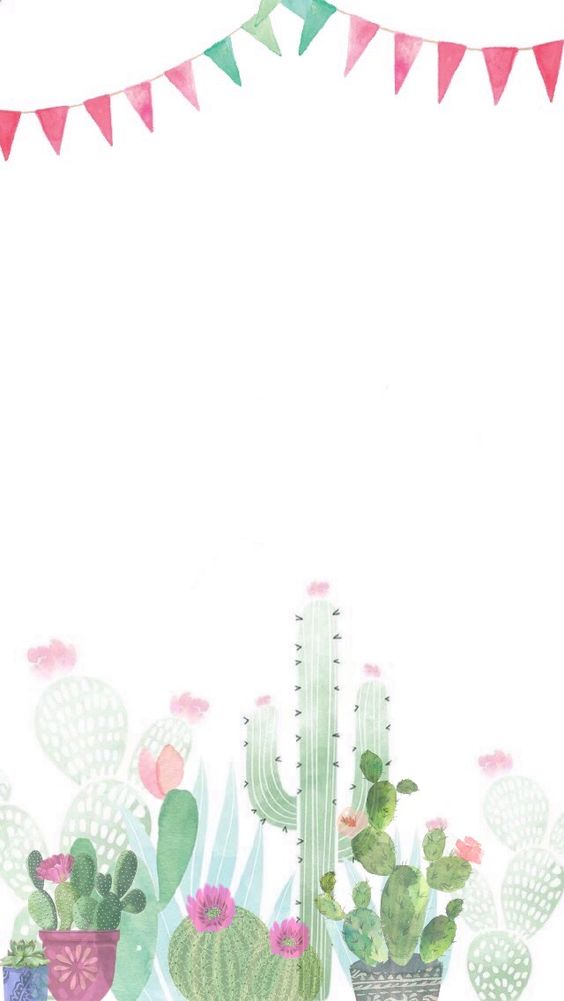 PHÒNG GIÁO DỤC & ĐÀO TẠO QUẬN LONG BIÊN
KHÁM PHÁ
Thảo luận nhóm
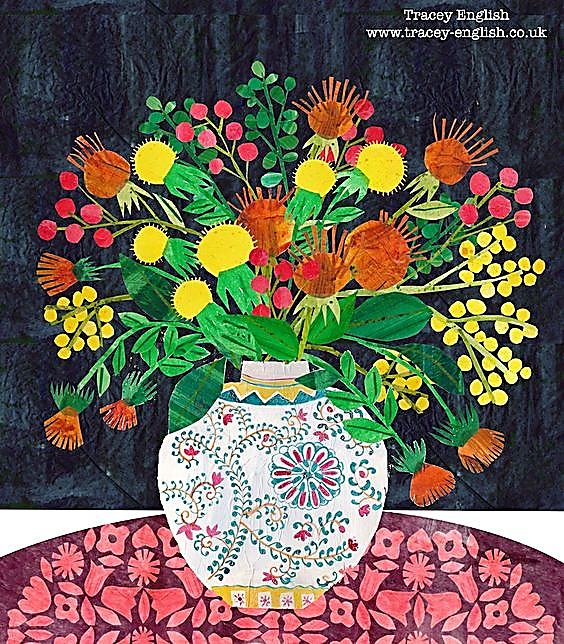 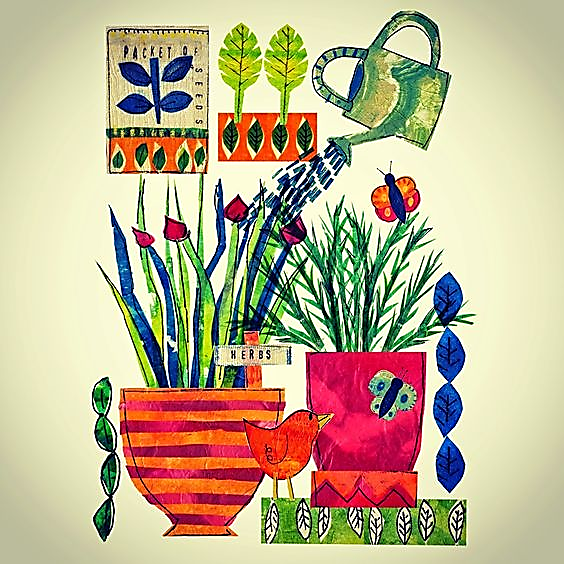 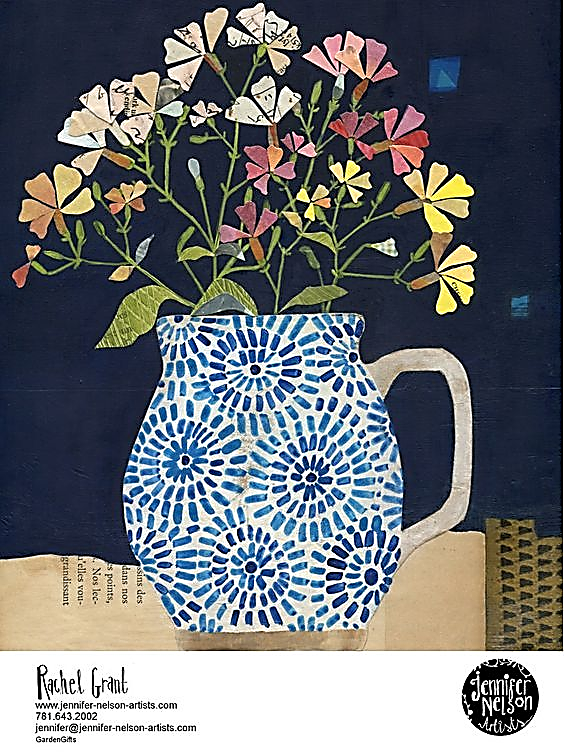 * Em hãy quan sát và chia sẻ:
- Em có ấn tượng với sản phẩm nào? Vì sao?
- Hình dáng, màu sắc, chất liệu, hình trang trí của các sản phẩm Mĩ thuật.
- Hoa, lá được tạo hình lớn hơn hay nhỏ hơn chậu hoa?
- Ngoài chậu hoa, sản phẩm Mĩ thuật còn được tạo hình, trang trí thêm những gì?
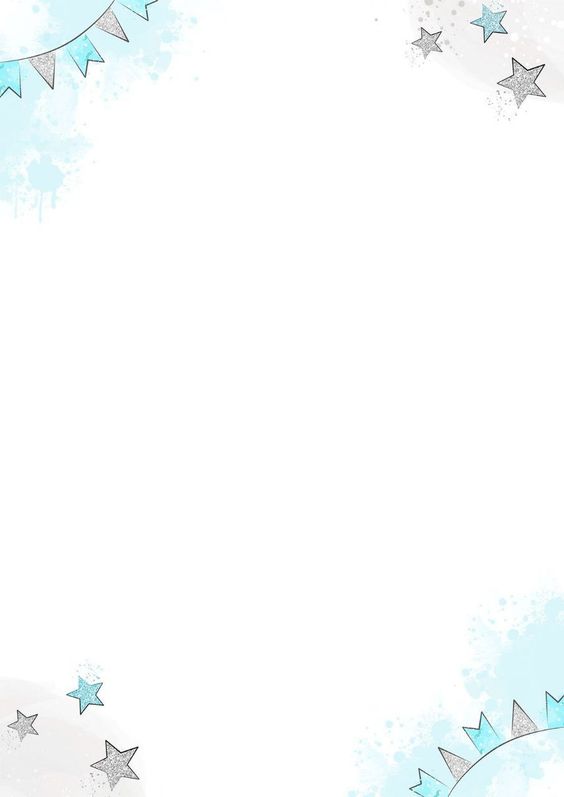 PHÒNG GIÁO DỤC & ĐÀO TẠO QUẬN LONG BIÊN
KIẾN TẠO KIẾN THỨC KĨ NĂNG
Cách tạo hình và trang trí chậu hoa từ giấy, bìa màu (Trang 39 SGK)
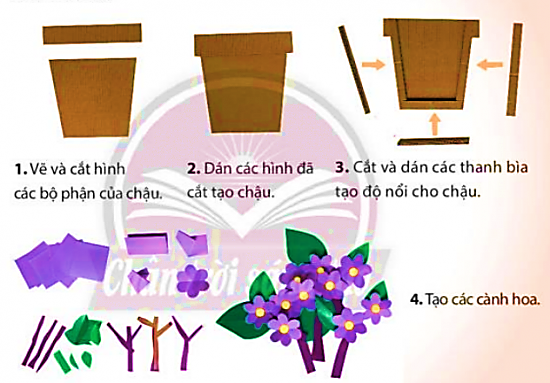 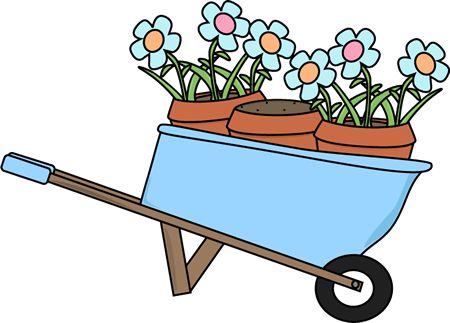 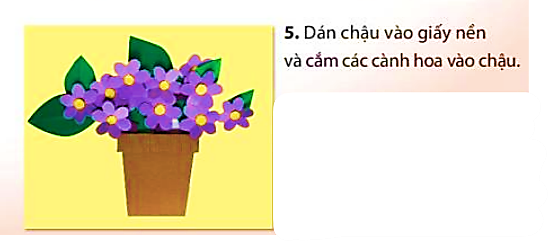 - Nhắc lại các bước tạo hình chậu hoa?
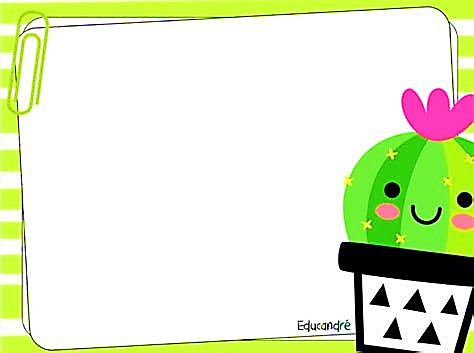 PHÒNG GIÁO DỤC & ĐÀO TẠO QUẬN LONG BIÊN
BẠN NHỚ NHÉ!
*Hoàn thành tiếp sản phẩm tiết 1.
*Kết hợp những chất liệu khác để trang trí sản phẩm: Giấy báo, bìa caton, xốp,…
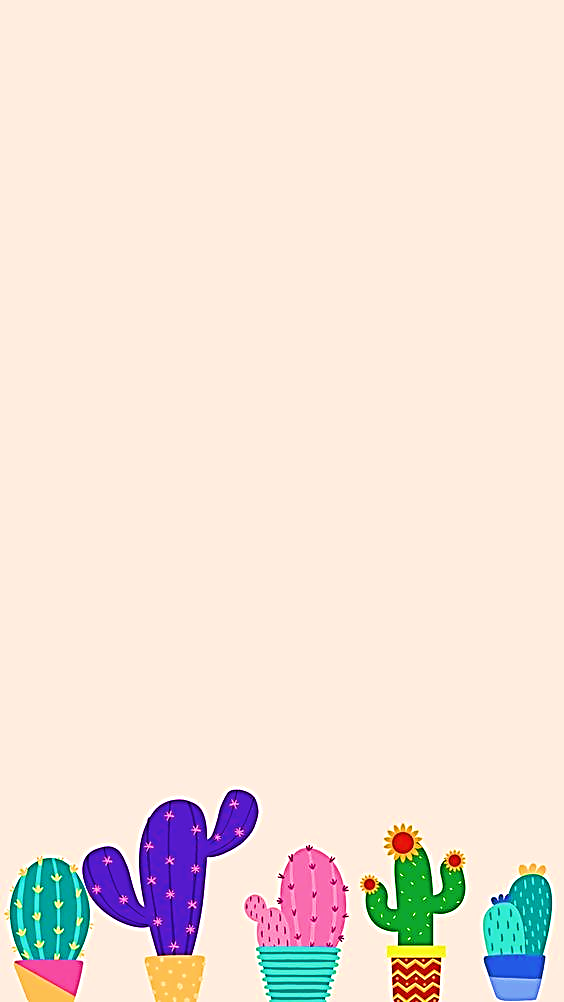 PHÒNG GIÁO DỤC & ĐÀO TẠO QUẬN LONG BIÊN
SẢN PHẨM THAM KHẢO
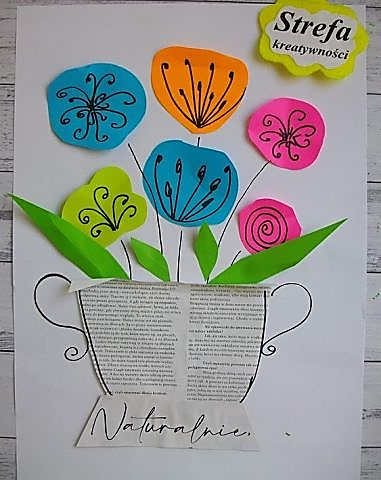 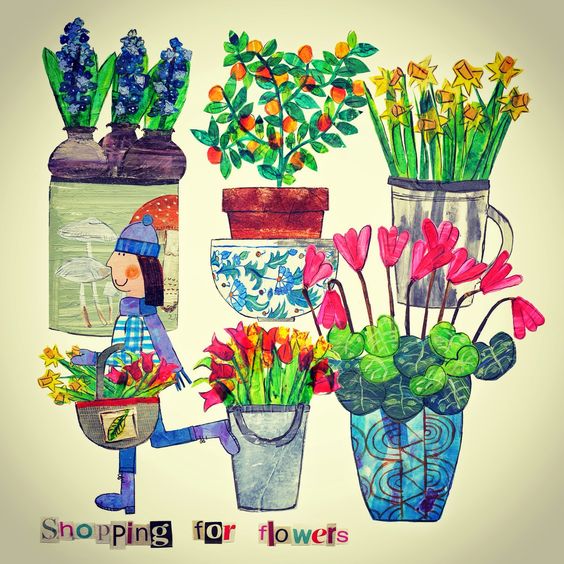 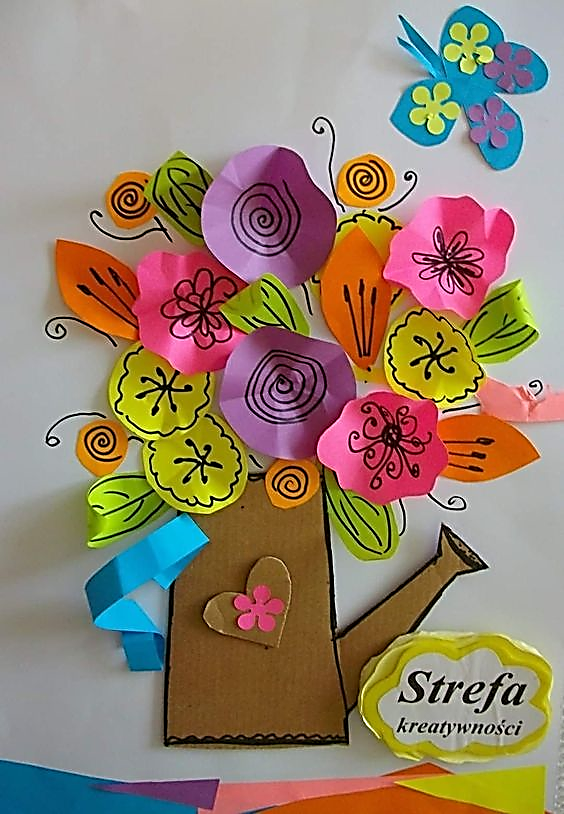 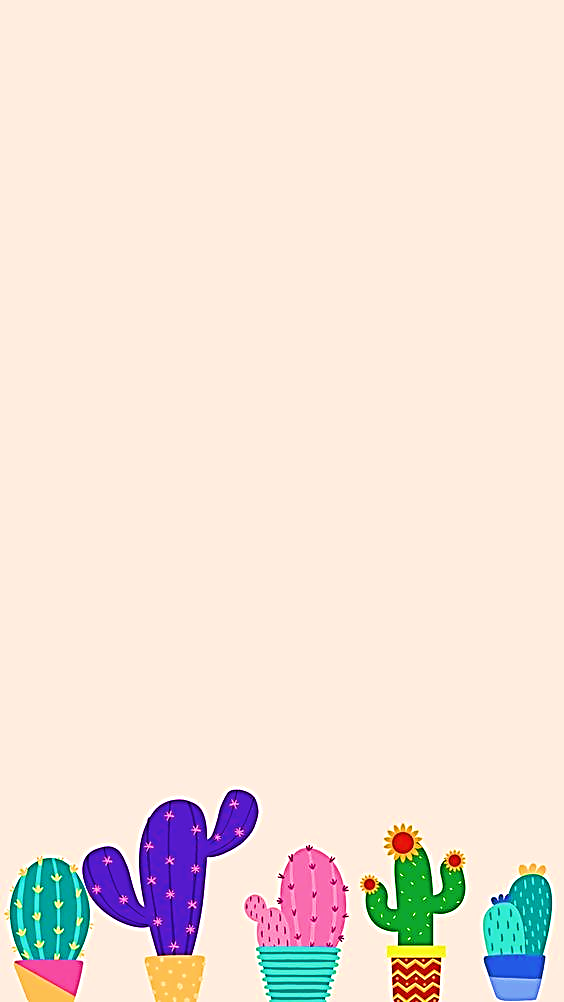 PHÒNG GIÁO DỤC & ĐÀO TẠO QUẬN LONG BIÊN
SẢN PHẨM THAM KHẢO
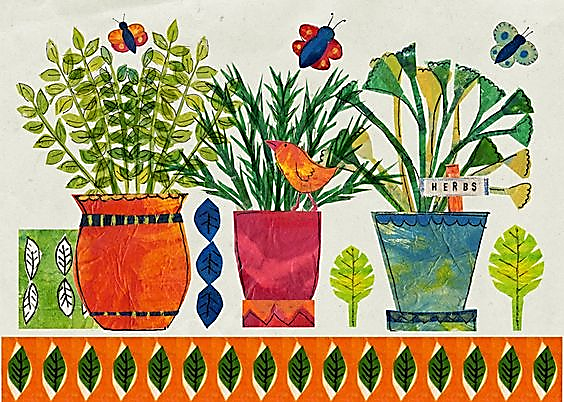 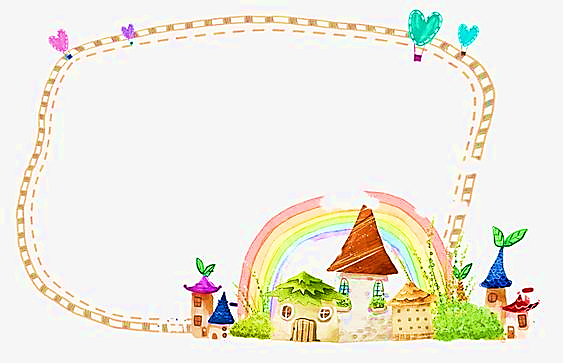 PHÒNG GIÁO DỤC & ĐÀO TẠO QUẬN LONG BIÊN
LUYỆN TẬP – SÁNG TẠO
Hoàn thành tạo hình chậu hoa theo ý thích.
- Trang trí nền.
- Sáng tạo thêm những hình trang trí.
- Kết hợp những chất liệu khác để tạo hình sản phẩm.
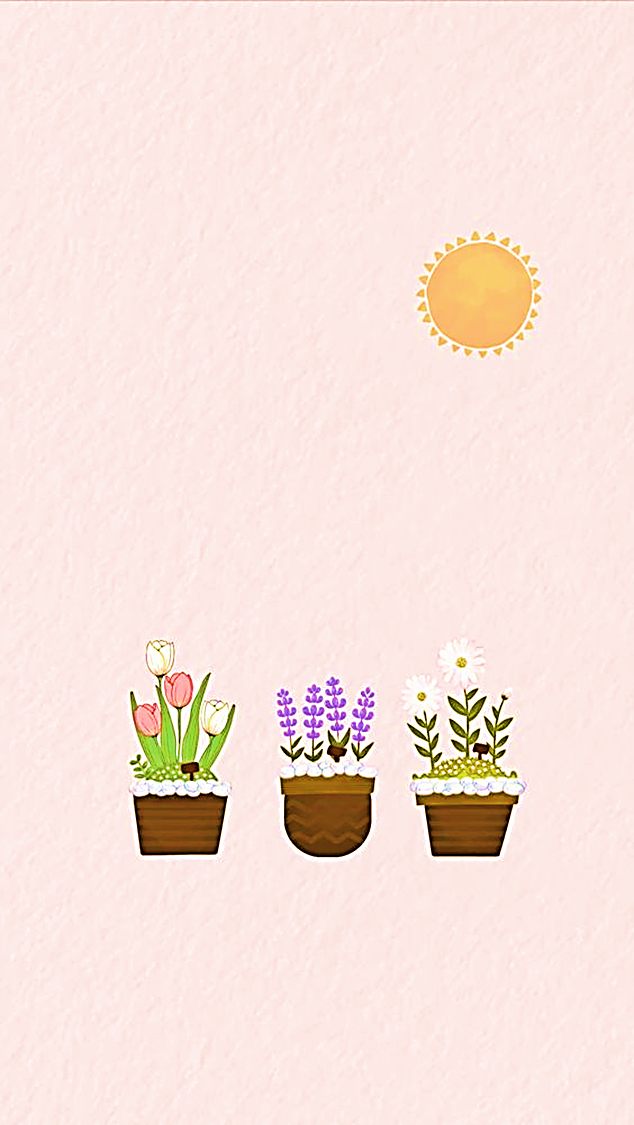 PHÒNG GIÁO DỤC & ĐÀO TẠO QUẬN LONG BIÊN
PHÂN TÍCH – ĐÁNH GIÁ
Trưng bày sản phẩm và chia sẻ
Hãy chia sẻ cảm nhận về sản phẩm của mình, của bạn với cô giáo và các bạn!
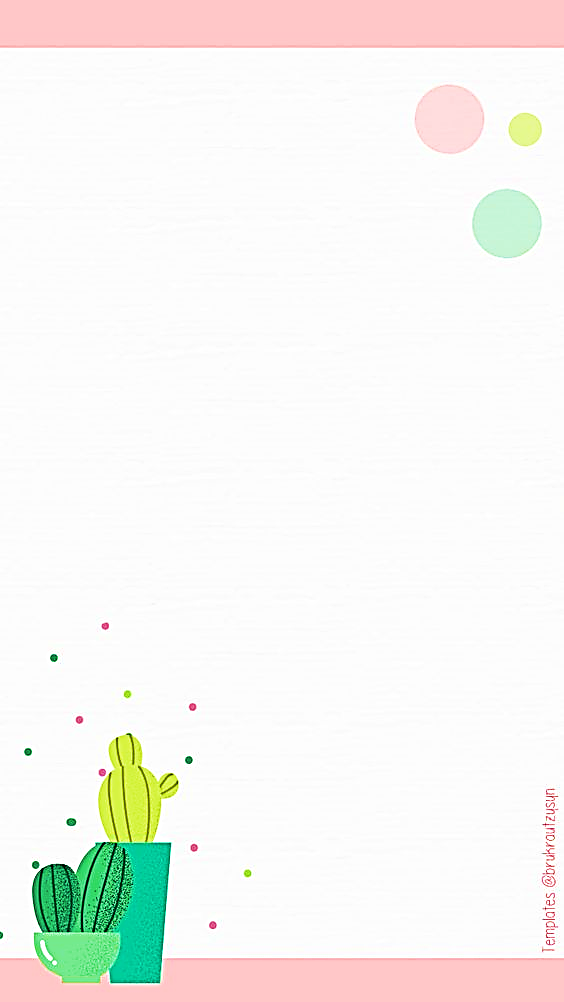 PHÒNG GIÁO DỤC & ĐÀO TẠO QUẬN LONG BIÊN
Vận dụng – phát triển
Đề xuất ý tưởng tạo hình, sử dụng sản phẩm Mĩ thuật trong học tập và cuộc sống.
- Tạo hình, trang trí một góc vườn nhỏ.
- Tặng người thân, bạn bè.
- Trưng bày, trang trí nhà, trường lớp,…
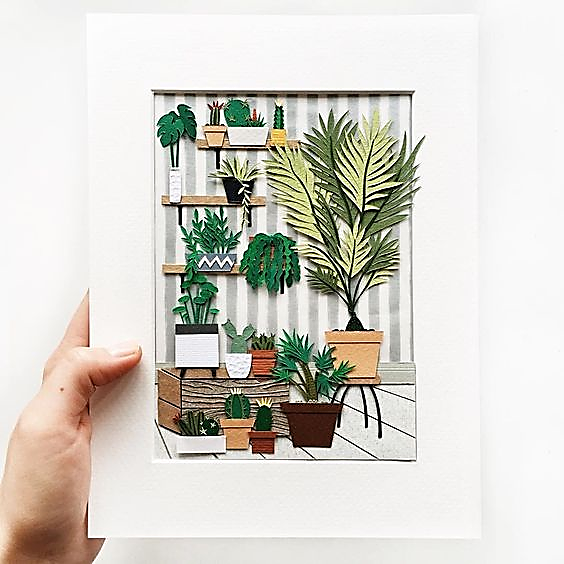 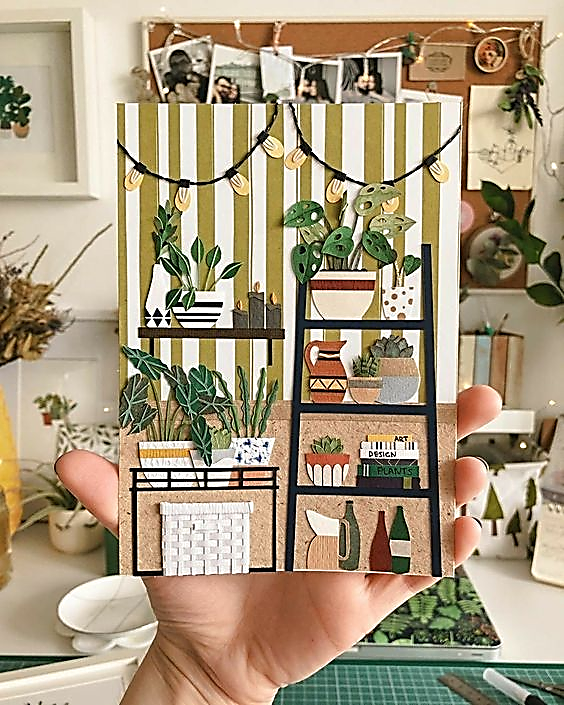 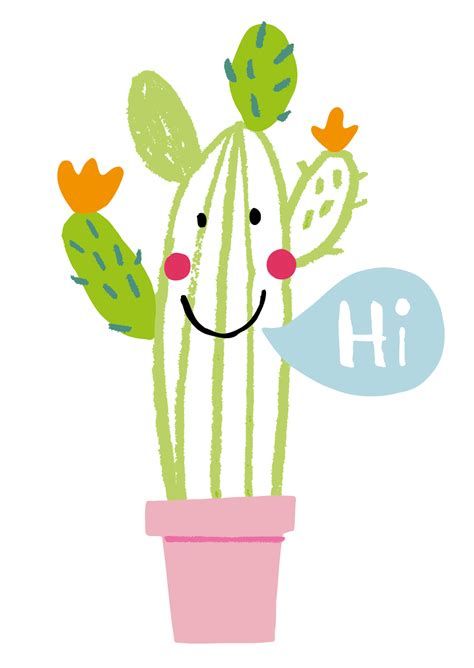 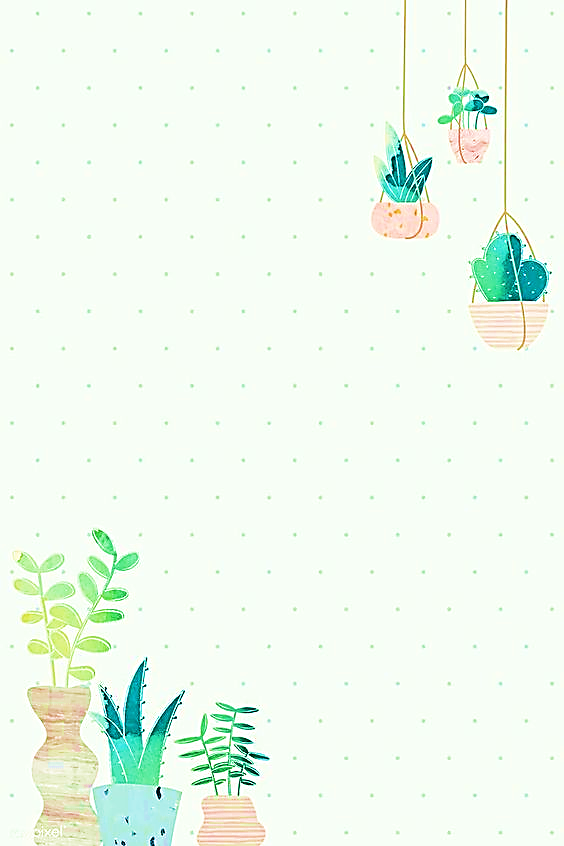 TẠM BIỆT CÁC CON!
HẸN GẶP LẠI CÁC CON TRONG BÀI HỌC SAU!